De kerk
De kerkdienst
Opening
Zingen
Psalm 122:1
Bidden
Bijbellezen
Romeinen 10:13-21
Bijbelstudie
1. Welk antwoord geeft dit Bijbelgedeelte op de vraag: Waarom zou ik naar de kerk gaan?
2. Wat is volgens vers 17 een heel belangrijk onderdeel van de kerkdienst?
3. Hoe zie je dat terug in onze orde van dienst?
4. Welke belofte én welke waarschuwing bevat dit Bijbelgedeelte? Wat heft dit jou te zeggen?
Binnenkomer
[Speaker Notes: Laat een catechisant de opdracht van de binnenkomer van pagina 30 voorlezen. Zorg dat de jongeren acht redenen verzinnen en laat ze deze op volgorde van belangrijkheid leggen.]
Doelen
Ik besef waarom het zo belangrijk is om de kerkdiensten bij te wonen.
Ik weet wat er voor, tijdens en na de kerkdienst plaatsvindt.
Ik kan aan mijn vrienden/vriendinnen uitleggen waarom ik naar de kerk ga.
Begrip: Gods Woord horen
Waarom kom je naar de kerk?
Waarom zendt de Heere verkondigers van het Evangelie van Jezus Christus?
Begrip: Gods Woord horen
[Speaker Notes: Om Gods Woord te horen.
God doet dit met de bedoeling dat mensen tot het geloof worden gebracht en dat het geloof van mensen die Hem kennen versterkt en verdiept wordt.]
Begrip: De sacramenten gebruiken
Begrip: De sacramenten gebruiken
Welke twee sacramenten hebben wij?
Wat doet de Heilige Geest bij de sacramanten?
Hoe versterkt de Heilige Geest het geloof bij de Heilige Doop?
Hoe versterkt de Heilige Geest het geloof bij het Heilig Avondmaal?
[Speaker Notes: De Heilige Doop en het Heilig Avondmaal
De Heilige Geest versterkt het geloof.
Heilige Doop wijst de Heere ons op Zijn verbond en Zijn beloften.
Heilig Avondmaal wijst op het lijden en sterven van de Heere Jezus waardoor de gelovige niet verloren gaat maar het eeuwige leven heeft..]
Begrip: Bidden
Voor welke zaken wordt er in de kerk gebeden?
Waarvoor is de voorbede bedoeld?
Begrip: Bidden
[Speaker Notes: Gods zegen over de verkondiging van Zijn Woord en over al het werk dat er in de gemeente gedaan wordt. Ook heeft de voorbede een belangrijke plaats in de gebeden. Ook wordt er gebeden voor zaken buiten de kerk.
Om in je persoonlijk gebed over te nemen.]
Begrip: Zingen
Wat zingen we met de Psalmen?
Welke Psamen zijn er?
Begrip: Zingen
[Speaker Notes: Het Woord van God.
Gebed, verlossingspsalm, lofpsalm]
Begrip: Christelijke handreiking doen
Begrip: Christelijke handreiking doen
Hoe noemt de catechismus de collecte?
Wat doen de diakenen?
[Speaker Notes: De HC zegt: De armen christelijke handreiking doen.
De diakenen helpen mensen in nood, binnen én buiten de gemeente, dichtbij en ver weg.]
Verwerkingsvragen
Maak de verwerkingsvragen op bladzijde 32
Samenvatting
Ik ga naar de kerk om:
Woord van God
Sacramenten
Bidden
Zingen
Collecte
Huiswerk volgende keer
Verwerkingsopdracht
Wat betekent de christelijke handreiking doen voor jou?
Praat er over in tweetallen en schrijf je antwoord op bij de aantekeningen op pagina 34.
Deel het met de grote groep.
[Speaker Notes: Geef voor deze opdracht 3 minuten de tijd.]
Stelling
Aangezien het geloof uit het gehoor is, kan ik net zo goed thuis naar de kerkdienst luisteren in plaats van naar de kerk te gaan.
Stelling
[Speaker Notes: Deze stelling kunt u als volgt bespreken:
 
DoenersIedere catechisant krijgt even de tijd om te bedenken of hij/zij het wel of niet eens is met deze stelling, en waarom. Vervolgens worden de argumenten uitgewisseld in tweetallen. De catecheet vraagt daarna aan enkele catechisanten wat er uitgekomen is, en vraagt anderen daarop te reageren.
 
DenkersLaat de catechisanten eerst kenbaar maken of ze het met deze stelling eens zijn of niet. Geef vervolgens aan degenen die het er mee eens zijn de opdracht om tegenargumenten te bedenken, en aan de tegenstanders de opdracht om argumenten voor te bedenken. Daarna vindt er uitwisseling van argumenten plaats. In de bespreking kunnen o.a. 1 Korinthe 12:12vv en Efeze 4:1-16 betrokken worden.]
Bespreekopdracht
Bespreek in groepjes van vier wat volgens jou de reden is dat de sacramenten er zijn. 

Schrijf het op pagina 34.
Bespreekopdracht
Woordweb
[Speaker Notes: Waar denk je aan bij de kerk?]
Verhaal
Alternatieve binnenkomer
Voer de binnenkomer van het begin uit.
Ga in gesprek waarom jongeren naar de kerk gaan.
[Speaker Notes: De 21 antwoorden die Van Ruler geeft op de vraag: Waarom zou ik naar de kerk gaan?, zijn: Om een kans op bekering te lopen (1), om een gewoonte vol te houden (2), om een traditie vol te houden (3), om de existentie – het bestaan – ten volle te beleven (4), om de arbeid van de lofprijzing te volbrengen (5), om het bijschrift bij het plaatje te lezen (6), om de wereld voor te dragen (7), om m’n bestaan tot op de bodem te doorgronden (8), om het heil te ontvangen (9), om tot het licht te komen (10), om in de gemeenschap ingelijfd te worden (11), om in het openbaar het geloof te belijden (12), om mijn bijdrage aan de gemeente te leveren (13), om (eventueel) een ambt te dragen (14), om de zin van de zondag te verwerkelijken (15), om het kerkelijk jaar mee te maken (16), om rust te vinden (17), om gesticht te worden (18), om weer op toonhoogte te komen (19), om wegwijs gemaakt te worden (20), om de verlossing van de wereld te vieren (21).
De 30 antwoorden die Laurens Snoek in zijn boek geeft, zijn: het is een Bijbelse opdracht (1), je ouders zien je graag in de kerk (2), het is een zaak van vreugde (3), het is een vorm van Christus navolgen (4), in de kerk gebeuren grootse dingen (5), de kerk is een bijzonder gebouw (6), de bouw van de kerk is van eeuwigheidsbelang (7), de kerk is de werkplaats van de Heilige Geest (8), de kerk is de marktplaats van het Evangelie (9), de kerk is je moeder (10), naar de kerk gaan is knielen voor je Vader (11), naar de kerk gaan is buigen voor je Heere (12), de kerk is een lichaam waar jij deel van uitmaakt (13), de kerk is het lichaam van Christus (14), in de kerk ontvang je de zegen van God (15), in de kerk hoor je Gods Woord verkondigen (16), in de kerk hoor je de dwaasheid van de prediking (17), in de kerk zie je de bediening van de Heilige Doop (18), in de kerk zie je bediening van het Heilig Avondmaal (19), in de kerk worden de ambten bediend (20), in de kerk ben je samen met de gemeente (21), in de kerk bid je samen met de gemeente (22), in de kerk geef je ten behoeve van je behoeftige naaste (23), de kerk is de plek van het ene nodige (24), in de kerk zit je aan de voeten van Christus (25), in de kerk hoor je over het leven met God (26), de kerk is de beste plaats om God te danken (27), de kerk is de plaats van broederliefde (28), naar de kerk gaan is een getuigenis voor medemensen (29), in de kerk laat God Zich ontmoeten (30).
 
In de binnenkomer worden twee boeken genoemd die respectievelijk eenentwintig en dertig antwoorden geven op de vraag: Waarom zou ik naar de kerk gaan? Hoeveel antwoorden hebben de catechisanten op deze vraag? Door dit te inventariseren komt er waarschijnlijk al heel wat voorbij waar de inhoud van de les bij aansluit. Probeer de redenen te inventariseren. Sommige vallen onder de noemer ‘persoonlijk’, bijvoorbeeld de noodzaak van bekering, bemoediging, vertroosting, etc. Andere vallen onder de noemer ‘samen’, bijvoorbeeld samen God loven, gemeente-zijn.
Ook zullen er catechisanten zijn die negatieve redenen aanvoeren waarom zij naar de kerk gaan. Deze informatie geeft aan waar deze jongeren ‘zitten’ en op welke manier er bij hen aangesloten kan worden.
A.A. van Ruler, Waarom zou ik naar de kerk gaan? Nijkerk: G.F. Callenbach N.V.,  1972.
Laurens Snoek, Waarom zou ik…naar de kerk gaan? Houten: Den Hertog B.V., 2013.]
Alternatieve verwerkingsopdracht (1)
Schrijf de orde van de dienst op van pagina 29 en 30.
Bespreek met elkaar de orde van de dienst
Alternatieve verwerkingsopdracht (1)
[Speaker Notes: Geef de catechisanten eerst 5 minuten de tijd om de ‘orde van dienst’ voor zichzelf op te schrijven. Daarna plenair de ‘orde van dienst’ op bijvoorbeeld een flipover schrijven, door de catechisanten om de beurt een ‘onderdeel’ te laten noemen. Als u hen bevraagt op wat de voorganger en wat de gemeente doet, leg er dan de nadruk op dat luisteren een actieve zaak is. Luisteren is niet het ene oor in en het andere uit, maar heilbegerig uitzien naar de werkelijkheid die de Heere toezegt. Als de dominee zijn best doet om ook voor jou te preken, is het niet eerlijk als jij niet je best doet om te luisteren.
 
Laat de jongeren ook noteren wat het doel is van elk onderdeel van de eredienst. Waarom doen we wat we doen?
Geef ook enige aandacht aan de vraag wat de kerkenraad en voorganger voor en na de dienst in de consistorie doen. Voor veel catechisanten is het een eyeopener dat hier met gebed begonnen en geëindigd wordt.]
Bijbelstudie (2)
1. Welke voorbeelden uit de Bijbel ken je, waar blijkt dat het geloof uit het horen van het Woord van God is?
2. Romeinen 10:17 stelt dat het geloof uit het gehoor van het Woord van God is. 1 Korinthe 1:21 spreekt over ‘de dwaasheid van de prediking’. Wat betekent dit?
3. Welke beloften staan er in Jesaja 55:10-11 en Mattheüs 18:20 met betrekking tot het naar de kerk gaan?
Alternatieve verwerkingsopdracht (2)
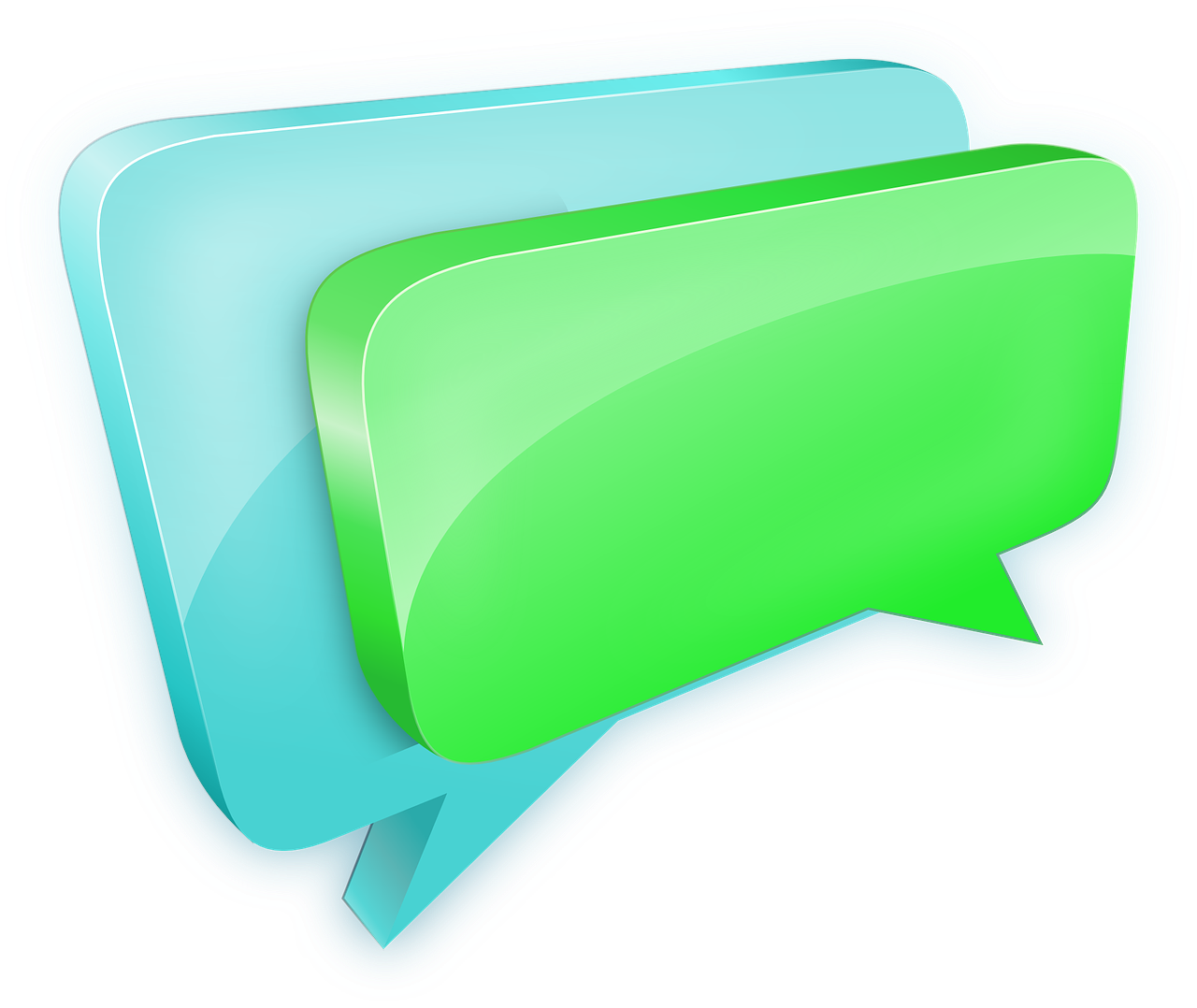 Kies twee jongeren
Jongere 1: Niet –christelijk
Jongere 2: Christelijk
Jongere 2 overtuigt jongere 1 waarom je naar de kerk moet gaan.
Alternatieve verwerkingsopdracht (2)
Alternatieve verwerkingsopdracht (3)
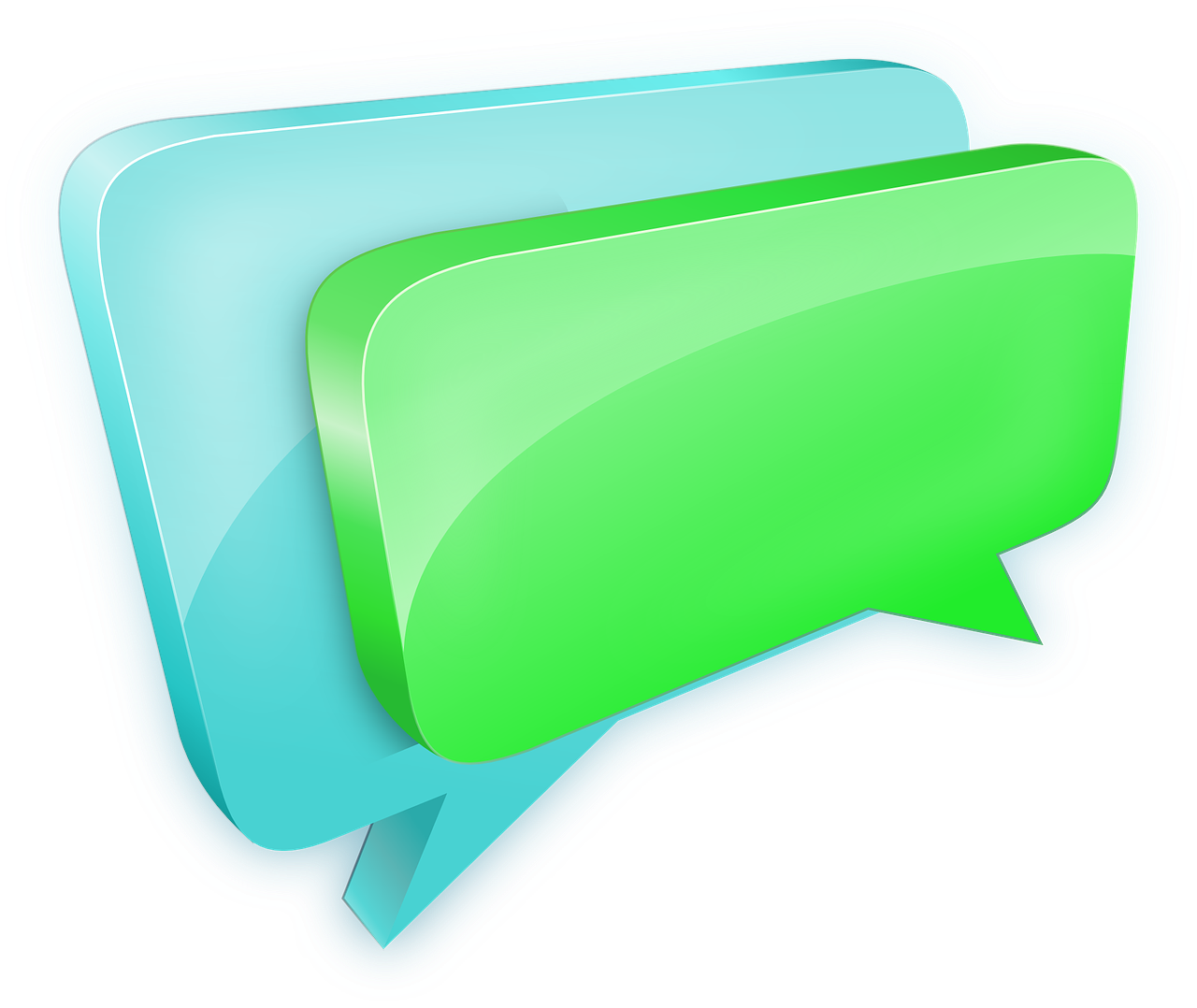 De zondag staat in het teken van de kerkgang. 

Hoe doe jij dat?
Welke invloed heeft de zondag op de rest van de week?
Alternatieve verwerkingsopdracht (3)
[Speaker Notes: De zondag staat in het teken van de kerkgang. Spreek met de catechisanten door over hoe dit doorwerkt in de rest van de zondag en van de week. Betrek hierbij ook het slot van antwoord 103 van de Heidelbergse catechismus: ‘ten andere dat ik al de dagen van mijn leven van mijn boze werken rust, de Heere door Zijn Geest in mij laat werken en zo de eeuwige sabbat in de leven aanvange’.]
Alternatieve opzet van de avond
Wie zijn er betrokken bij de kerk?
Wat zijn hun taken?
Wat is het doel van hun ‘bijdrage’?
Alternatieve opzet van de avond
[Speaker Notes: Vervolgens legt u de link met de vier doelen van de eredienst volgens de catechismus. Daarna volgt de Bijbelstudie en als verwerking de invulling van orde van dienst, de ‘bijdrage’ van voorganger en gemeente en het doel.
Vervolgens de spits naar de jongeren als groep en de individuele jongere. De jongeren zijn de toekomst van de gemeente. Kunnen ze zich voorstellen dat ze over een aantal jaren een van de functies in de gemeente vervullen? Wat is daarvoor nodig? Hoe beantwoordt de orde van dienst aan zijn doel voor jou persoonlijk? Welk appel doet deze orde van dienst op jouw hart?]
Verdieping: Het geloof is uit het gehoor
Inwendige roeping
Uitwendige roeping
Verdieping: Het geloof is uit het gehoor
[Speaker Notes: In de prediking van Zijn Woord roept God eenieder die het hoort tot geloof en bekering. Er kan in dit verband doorgesproken worden over de in- en uitwendige roeping. Leg bij de bespreking hiervan uit, dat de uitwendige roeping niet minder dan de inwendige roeping een daad van God is. Wij komen niet vrijblijvend onder de verkondiging van het Evangelie!]
Verdieping: Onze taak voor Israël
De taak van Christenen voor Israël
Verdieping: Onze taak voor Israël